NOVOPortal da Transparência
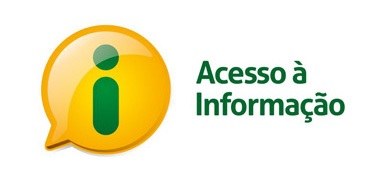 Câmara Municipal de Santa Lúcia-PR